Developing Faculty Educators: Using the STFM Residency Faculty Fundamentals Certificate Program to Empower your Faculty
The STFM Graduate Medical Education Committee
Disclosures
All speakers are members of the STFM Graduate Medical Education Committee
Objectives
Endorse the importance of faculty development to provide the proper tools to ensure success as an educator.
Describe an approach to faculty development that utilizes a framework that identifies and emphasizes the fundamental skills that all faculty educators should possess.
Discuss resources for faculty development that include distance-learning to ensure that all faculty can have access to educational opportunities.
The Scope of the Problem
There is a national shortage of family medicine faculty
Expected to worsen with increased demand for family medicine physicians and the need for the training of more physicians to fill this care gap
Why is there a shortage?
Salary gap between primary care and specialty care 
Salary gap between private/clinical practice and academic medicine
Physicians feel unprepared to assume academic role
Why is there a shortage?
Faculty role can be less attractive
Lack of protected time
Increased demands for scholarship
Inpatient responsibilities
Salaries do not reflect demands
Some programs require OB
Discussion Question: Are you currently recruiting for faculty at your program?
Yes
No
Need for Intervention!
Programs need to prepare faculty for success!
Provide them with the necessary tools to perform the roles that are being requested of them
Provide role modeling, mentoring and support
Potential Strategies and Limitations
Institution-based faculty development
Tends to be sporadic and generalized
Faculty Development fellowships
Expense
Time
Advanced training
Expense
Time
Individual mentoring
Time
Discussion Question: How do you currently educate new faculty?
Formal faculty development fellowship
Institution-based education
Peer mentoring
Advanced degrees
Other
On-line/Asynchronous Learning
Allows for on-demand learning
Self-paced
Can fit into a variety of busy schedules
Allows opportunities for reviewing/revisiting material
Does not require time away from the residency program
Typically less expensive
What is available to address these needs?
Residency Faculty Fundamentals Certificate Program
Developed by STFM under the guidance of the STFM GMEC
Launching in May 2017
Up to 25 CME credits are available
Six months of online training in the fundamental topics pertinent to ALL faculty
Certificate Program Content
14 courses on key topics
Individual courses include    
Interactive learning activities              
Reading Assignments
 Videos    
Assignments        
Reflective & knowledge assessment quizzes
Course Topics
Scholarly Activity
Writing for Academic Publication
Curriculum Development
Didactic Teaching Skills
Clinical Teaching Skills
Assessment and Evaluation
Giving Feedback
Residents in Difficulty: Academic and Behavioral Problems
ACGME Program Requirements
Competencies, Milestones, and EPAs
Structure and Funding of Residency Programs
Billing and Documentation Requirements
Recruiting and Interviewing Residents
ABFM Rules and Requirements
Developing the Certificate Program
Subject Matter Experts
Outlines and Scripts
Peer Review
Instructional Design
Assignments
Faculty Instructor Feedback
Demonstration
Self-Directed Learning
Clear, concise content
Frequent quizzing
Stories from experienced faculty
Assignments that require interactions with program director and other faculty
Do you plan to use online faculty development in the future?
Yes
No
What future online courses would be most useful for your program? Courses for:
New educators
Experienced faculty
Community preceptors
Take Home Points
There is an increasing need for family medicine faculty educators
Programs need to equip faculty with the necessary tools to fulfill the role they are being asked to
Online education such as the STFM Residency Faculty Fundamentals Certificate Program can prepare new faculty members or provide additional training to established ones
Together we can work to develop the family medicine physicians of the future!
Questions?
Thank you for your attention!
STFM Graduate Medical Education Committee
Russell Maier, MD (Chair)
Wendy Biggs, MD
Alisahah Cole, MD
Timothy Graham, MD
Simon Griesbach, MD
Marcy Lake, DO
Harald Lausen, DO
David Lick, MD
Amber Robins, MD
Mary Theobald
Emily Walters
** Rob Freelove, MD (former member, contributor)**
**Cynthia Passmore (former member, contributor)**
Please evaluate this presentation using the conference mobile app! Simply click on the "clipboard" icon       on the presentation page.
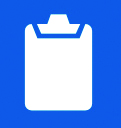